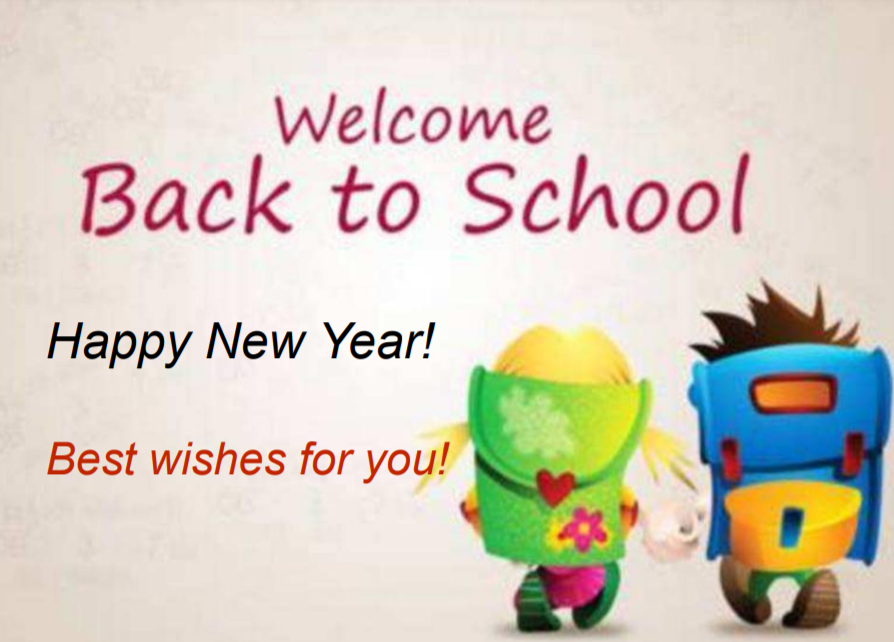 龙行龘龘，前程朤朤，生活
䲜䲜，百业骎骎，财运㵘㵘！
Page 
跨境电子商务II
课程介绍
(第一次课)
Questions:
什么是跨境B2B/B2C?
你知道跨境电商B2B/B2C平台都有哪些吗?
阿里速卖通、Temo、亚马逊, eBay, Wish，shopee, Lazada
Page 
本课程教学目标
总目标
    通过本课程的学习，使学生掌握跨境电商B2C的基本理论及发展趋势，掌握目前国内外著名的跨境电商B2C平台规则及操作技能，使学生能够根据国际市场需求和不同企业的跨境电商平台，进行跨境网络调研、建立店铺、运营店铺、维护和管理店铺，能够进行平台基本操作和订单处理，能够从事跨境电商平台的海外运营与推广。
Page 
教学目标
知识目标：
了解跨境电商B2C发展趋势
了解跨境电商B2C平台的基本规则
掌握对接企业的跨境B2C运营的产品知识
能力目标：
能顺利开通跨境电商平台店铺账号
能设置产品价格、完成产品上传和优化
能有效处理订单、维护和开发客户
能通过平台活动或社交媒体进行运营与推广
素质目标：
培养吃苦耐劳和团队合作的精神
培养英语网络沟通能力和跨文化交际能力
培养主动学习和终身学习的意识
Page 
思政目标
1. 树立全球经济观，培养对全球经济状况的感知意识，提高对贸易信息的敏锐度（后疫情时代线下展会及交易开始复苏）； 
2.了解西方国家对中国的贸易政策（贸易壁垒），以便在平时的跨境运营过程中及时采取相关调整（如报价等）；
3.了解国家十四五电子商务规划及跨境电商相关政策；
4.进一步增强爱国主义意识，努力践行社会主义核心价值观，增强四个意识（政治/大局/核心/看齐）鉴定四个自信（道路/理论/制度/文化），做到两个维护(坚决维护习近平总书记党中央的核心、全党的核心地位，坚决维护党中央权威和集中统一领导。)。
Page 
教学内容
跨境B2B与B2C虽平台及规则不同，但在操作流程上有一定相似之处。


通过上学期所学，同学们认为跨境B2C课程应该会学哪些内容？


产品调研及定位、B2C平台定位、店铺注册及身份验证、产品图片拍摄与处理、店铺装修与优化、产品上传与优化、物流选择及运费模板设置、订单处理及发货、物流跟踪及售后服务、海外营销与推广、自主创业需具备的条件等
Page 
本课程教学模式
依托企业项目教学做一体化
校企合作、工学结合、项目实战
山东领凡环保科技有限公司

山东威顿进出口贸易有限公司

日照中泓国际贸易有限公司

山东米沙跨境电商有限公司
Page 
教学内容：因企业而异
山东米沙跨境电商店铺操作内容
市场调研—产品定位—家居/服装
平台定位—OZON平台
店铺注册—身份认证（多店铺运营）
产品采集（店小秘、芒果）
产品价格及运费计算
产品资料编辑与上传
产品优化与修改
数据分析与产品优化
订单处理与发货
订单跟踪与售后服务
谷歌推广
Page 
VK\Facebook\Youtube
海外营销推广
Twitter\Instagram\Tiktok
教学内容：因企业而异
市场调研—产品定位—服装
义乌庆奕速卖通店铺操作内容
平台定位—速卖通平台
店铺注册—身份认证
服装图片（拍摄）与处理
物流及运费模板设置
进行
产品资料整理与上传
店铺优化与装修
数据分析与产品优化
订单处理与发货
订单跟踪与售后服务
谷歌推广
Page 
海外营销推广
Facebook\Youtube
Twitter\Instagram
教学内容：因企业而异
产品定位—太阳能冷库、冷柜、冰箱等
山东领凡环保科技有限公司
平台定位—阿里国际站/中国制造网
店铺注册—身份认证
店铺优化与装修
产品发布
分步/同时
数据分析与产品优化
询盘处理与回复
交易磋商
谷歌推广
海外营销推广
Facebook\Youtube
Page 
Twitter\Instagram
教学方法与手段
依托企业
多个项目
同时进行
本课程对接的企业都有其跨境电商运营项目，在平时教学过程中，学生根据企业的要求进行项目操作，利用跨境平台进行运营。
本课程根据对接的企业项目分成项目小组，在学习过程中，按照公司要求发布操作任务，小组成员之间分工协作，完成规定的任务，并及时进行汇报。
小组教学
任务驱动
分工协作
阶段汇报
Page 
2016级学生操作业绩
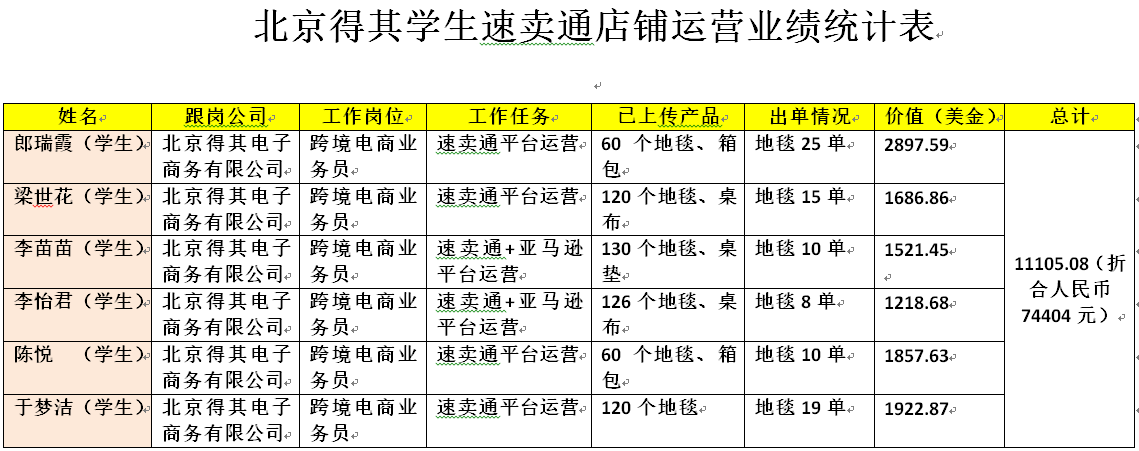 Page 
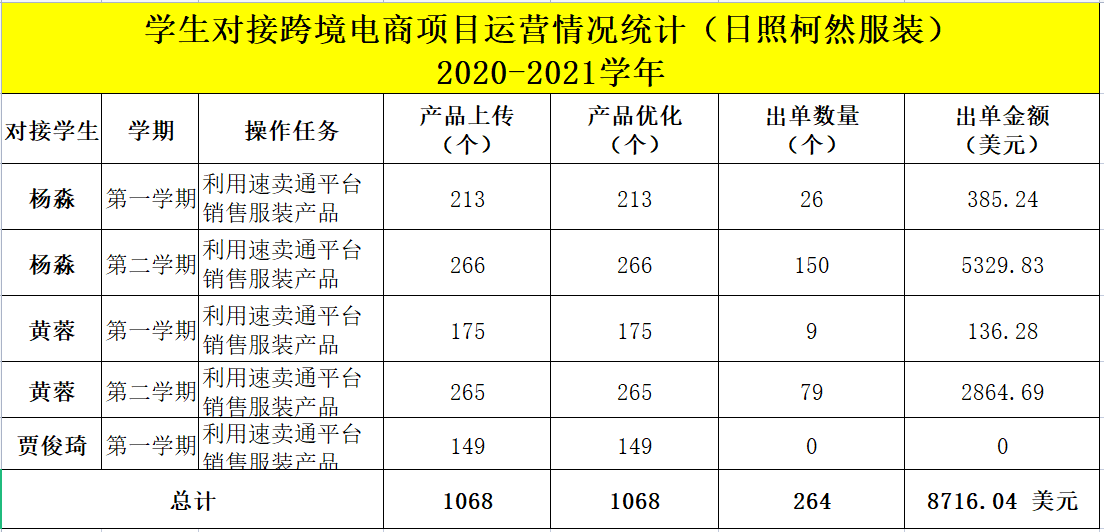 Page 
考核方式
Page 
学习要求
无论在家还是在别处，备好软硬件设施（笔记本电脑、相关软件、有线或无线）

平时多浏览英文的跨境平台网站，多看英文的产品信息，并进行记录、整理、查询、记忆和总结。

可以尝试注册一些海外社交媒体，加国外好友与其聊天，锻炼英文表达能力和跨文化交际能力。

多背诵英文函电的模板，如：介绍产品的模板、针对客户下单未付款模板、针对客户还盘的模板、针对物流延时的模板、针对客户退换货的模板和针对客户中差评的模板等等。

按时完成平台作业或实训任务。
Page 
纪律要求
不迟到、不旷课、不早退（按时扫码签到）、有事请假，累计旷课8次成绩为零。

课上遵守纪律，不玩手机，认真听讲，积极参与课堂活动。

带好手机确保能够上网。

小组团队合作完成项目或个人独立完成任务。

按时完成课后作业。
作业1：跨境B2C与跨境B2B有什么区别？

作业2：如果你想创业做跨境电商，你会选择什么模式、哪个平台？
Page 
其他学习平台或资源
i博导：跨境电商初级人才八步走（B2B—阿里巴巴）
跨境电商基础、速卖通实操视频等
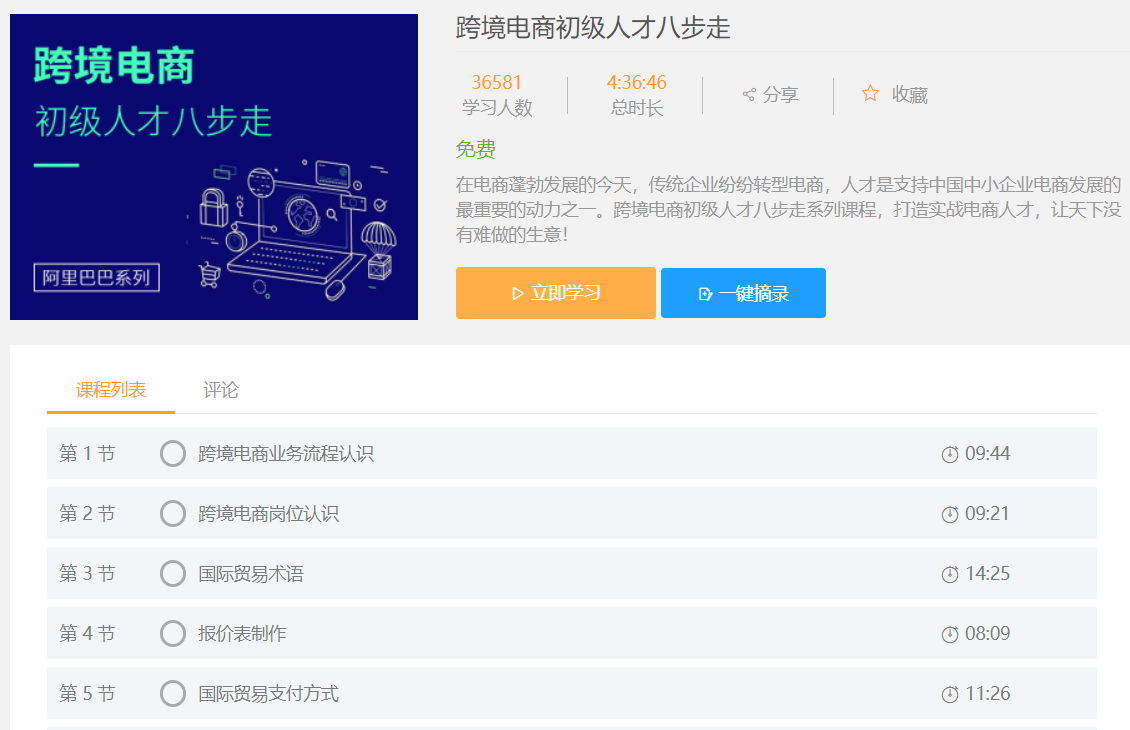 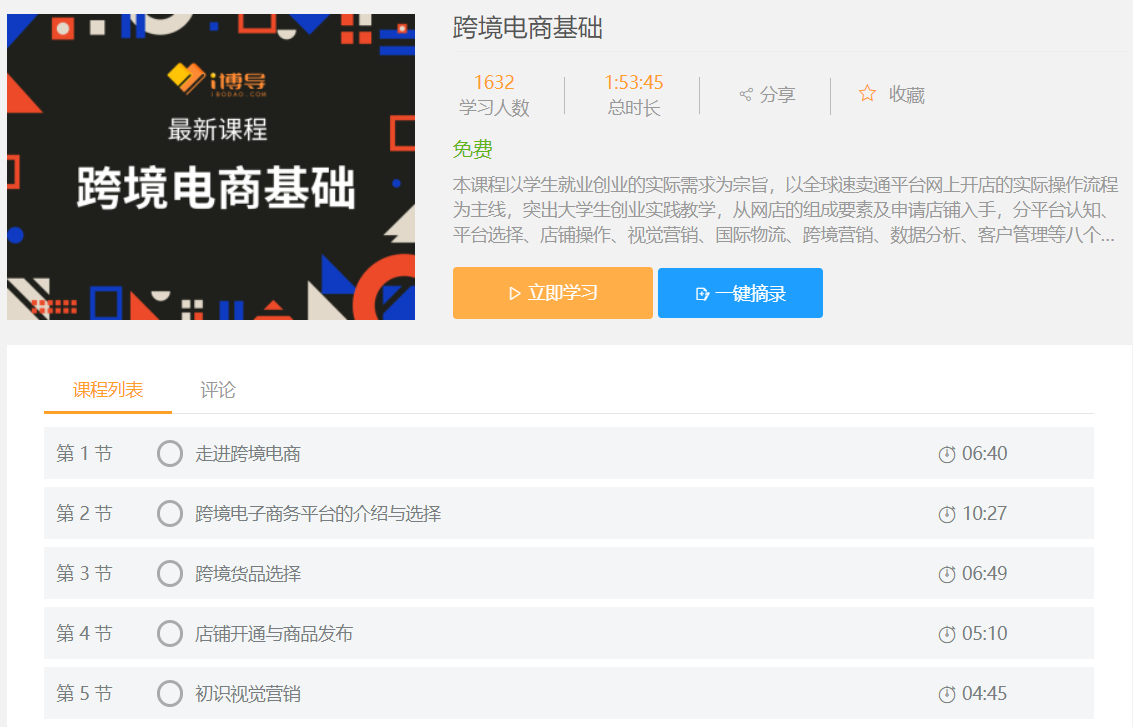 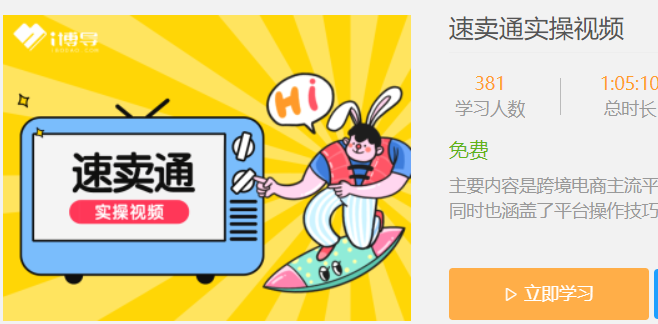 Page 